ІНФОРМАЦІЙНЕ ПРОТИБОРСТВО
План
1.Поняття та види інформаційного протиборства.
2. Інформаційна війна як вияв інформаційного протиборства. Види інформаційних воєн.
3.Методи інформаційного захисту.
СХЕМА ІНФОРМАЦІЙНОЇ ВЗАЄМОДІЇ
S                                    O
Інформаційна взаємодія відбувається в інформаційних системах, які включають в себе  — сукупність організаційних і технічних засобів для збереження та обробки інформації з метою забезпечення інформаційних потреб користувачів (фізіологічних, моральних, духовних).
ІНФОРМАЦІЙНЕ ПРОТИБОРСТВО
1. Компонент задоволення інформаційних потреб зникає, а інформаційний контакт залишається (інформація нав’язується об’єкту інформаційної взаємодії).
2. Виникає ситуація 
інформаційного нав’язування
 інформаційного насильства 
 інформаційного протиборства
Будь-яка агресивна комунікаційна взаємодія викликає інформаційним протиборством
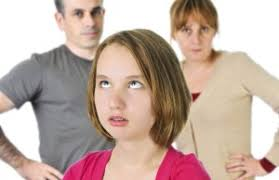 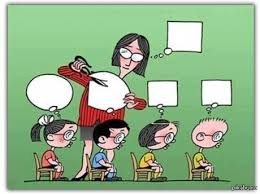 Інформаційне протиборство -
управління інформацією з метою набуття конкурентоздатної переваги над супротивником, містять елементи конфліктності різної природи на інформаційному рівні; 
це наука про механізми, прийоми, методи і засоби інформаційного протиборства; 
комплекс заходів, спрямованих на вирішення завдань, що стоять перед суб’єктом
реалізовується на мікро- та макрорівнях
Мікро – рівень – це сфера міжособистісних стосунків, зіткнення інтересів, поглядів ідеологій у межах однієї держави
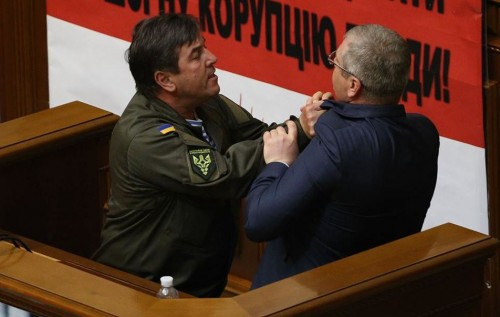 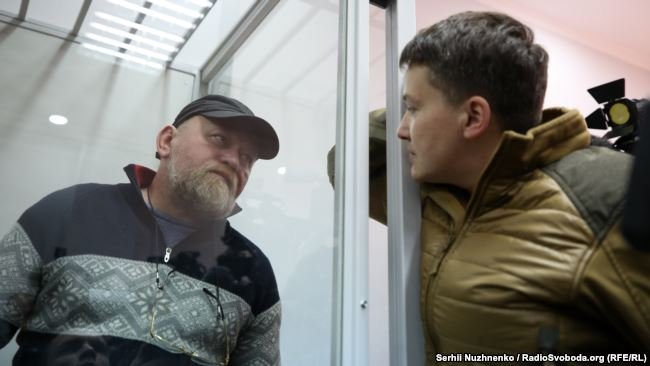 На макрорівні   інформаційне протиборство -
суперництво соціальних систем (країн, блоків країн) в інформаційній сфері з приводу впливу на ті або інші сфери соціальних відносин;
 встановлення контролю над джерелами стратегічних ресурсів, у результаті якого одна група учасників суперництва отримує переваги, необхідні їм для подальшого розвитку
форми інформаційного протиборства :
політичні, дипломатичні й економічні акції;
 інформаційні та психологічні операції;
підривні та деморалізуючі пропагандистські дії;
сприяння опозиційним і дисидентським рухам;
надання усебічного впливу на політичне і культурне життя з метою розвалу національно-державних підвалин суспільства;
 проникнення в систему державного керування
ступені інформаційного протиборства
інформаційна експансія
 інформаційна агресія 
інформаційна війна
Інформаційна експансія - діяльність із досягнення інтересів методом безконфліктного проникнення в інформаційну сферу іншої держави
Виділяють фізичний, інформаційний та віртуальний простори існування людини (Г.Почепцов).
Віртуальний – мистецтво, культура, ідеологія, релігія тощо.
Експансія відбувається в інформаційному та віртуальному просторах.
МЕТОДИ:
поступової, плавної, непомітної для суспільства зміни системи соціальних відносин за зразком системи джерела експансії
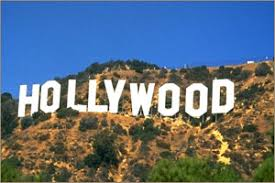 СТРУКТУРА СВІТОГЛЯДУ:
Узагальнені знання (життєво важливі знання для людини, які практично і теоретично розкривають сутність стосунків між людиною і світом)
Переконання (інтелектуальна позиція, емоційний стан, стійка психологічна настанова, впевненість у справедливості своїх принципів, ідей, поглядів)
Цінності (різні форми ставлення - позитивне, негативне, рідше нейтральне до явищ навколишнього світу, яке ґрунтується на потребах та інтересах особистості, людей, культур певного соціуму
Ідеали (уявний зразок досконалості, норма)
Вірування (форма і спосіб сприйняття соціальної інформації, норм, цінностей та ідеалів суспільного життя; не набуті власним практичним чи пізнавальним досвідом, вони сприймаються як очевидні факти)
Життєві норми (зразки, стандарти діяльності)
витіснення положень національної ідеології і національної системи цінностей (мова, культура тощо) і заміщення їх власними цінностями й ідеологічними установками
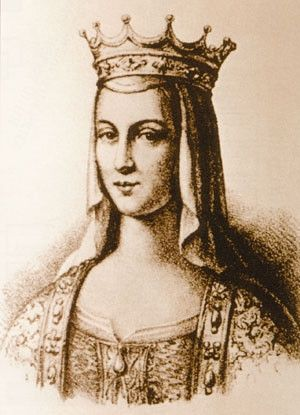 ЗБЕРЕЖЕННЯ МОВИ У ФРАНЦІЇ
Постанова від 18 січня 1887 року лише підтвердила тяглість мовної політики: "Французька мова — єдина, що вживається в школі".
До початку 50-х років ХХ століття французькі вчителі практикували покарання, в тому числі й методи фізичного впливу до тих учнів, які переходили на інші, ніж французька, мови. 
В 1925 році тодішній міністр освіти публічно заявив: "Для мовної єдності Франції потрібно, щоб бретонська мова зникла". Всюди на території Бретані в публічних місцях висіли написи: "Заборона розмовляти по-бретонськи і плювати на землю".
За одне французьке слово (і навіть українське латинськими літерами) платили п'ять сантимів, а за бретонське чи провансальське — 15 сантимів — як за іноземну мову (М.Драгоманов). 
У 1951 році було ухвалено "Закон про вивчення мов і місцевих діалектів", так званий закон Дексо­на (Loi n° 51-46 du 11 jan­vier 1951 relative а lenseigne­ment des langues et des dialectes locaux (Loi Deixonne). Відповідно до нього бретонська, баскійська, каталонська й окситанська мови були допущені в шкільну освіту як факультативний предмет. Пізніше до дозволених у навчанні додадуться корсиканська (1974 р.), таїтянська (1981 р.) та меланезійські мови (1992 р.).
Французький уряд відреагував ухваленням "Декрету 1972 ро­ку про збагачення французької мови" (Dйcret n° 72-19 du 7 jan­vier 1972 relatif а lenrichisse­ment de la langue franзaise), яким проголошено запровадження термінологічних комісій при всіх центральних органах управління. Декрет визначив, що термінологічні комісії мають бути створені постановами міністерств. Зав­дання цих комісій — пропонувати необхідні терміни для означення нових реалій і шукати відповідники для англомовних термінів, "щоб замінити небажані запозичення з іноземних мов". Наприклад, слово courriel замінило e-mail, слова "комп'ютер" і "факс" мають свої французькі відповідники — ordinateur і tйlйcopie.
Законодавчі норми щодо вживання французької мови охоп­люють нові й нові ділянки суспільного життя — медицину, торгівлю, громадянство тощо. Наприклад, у "Кодексі охорони здоров'я" записано, що лікар повинен виявити достатнє знання французької мови. А декрет 1979 року про принципи поведінки медичного персоналу (Dйcret n° 79-506 du 28 juiт 1979 relatif a la dйontologie mйdicale) постановляє, що будь-яке свідоцтво, посвідчення чи документ, виданий лікарем, повинні бути складені французькою мовою".
На початку липня 1992 року в цьому ж виданні з'являється маніфест "За майбутнє французької мови", підписаний 300 відомими людьми, які зверталися до президента Франції, соціаліста Франсуа Міттерана з вимогою реагувати на "всеанглійськість". Текст маніфесту витриманий у несподівано твердих виразах: "Усередині державного апарату декільком особам спало на думку змусити Францію відмовитися від своєї мови і змусити її розмовляти англійською чи, радше, американською".
Важливими в законодавчому регулюванні мовних питань у Франції є поправки до "Закону про свободу передачі інформації від 30 вересня 1986 року" (Loi n° 86-1067 du 30 septembre 1986 relative a la libertй de communi­cation), якими було запроваджено квоти для франкомовних пісень і виконавців. Процитую статтю 12 поправок до закону Леотара (loi Lйotard): "...пропорція музичних творів, створюваних або виконуваних французькими і франкомовними авторами та артистами, повинна досягти як мінімум 40% пісень французькою мовою, щонайменше половина з яких — нові твори або виконувані новими талантами
Контроль за виконанням чинного законодавства
У Франції встановлено чотири типи контролю за виконанням законів у мовній сфері. Контрольні функції покладено на: Головну дирекцію конкуренції, споживання та боротьби з контрабандою; Бюро перевірки реклами; Вищу раду з телебачення і радіомовлення; Асоціації захисту французької мови.
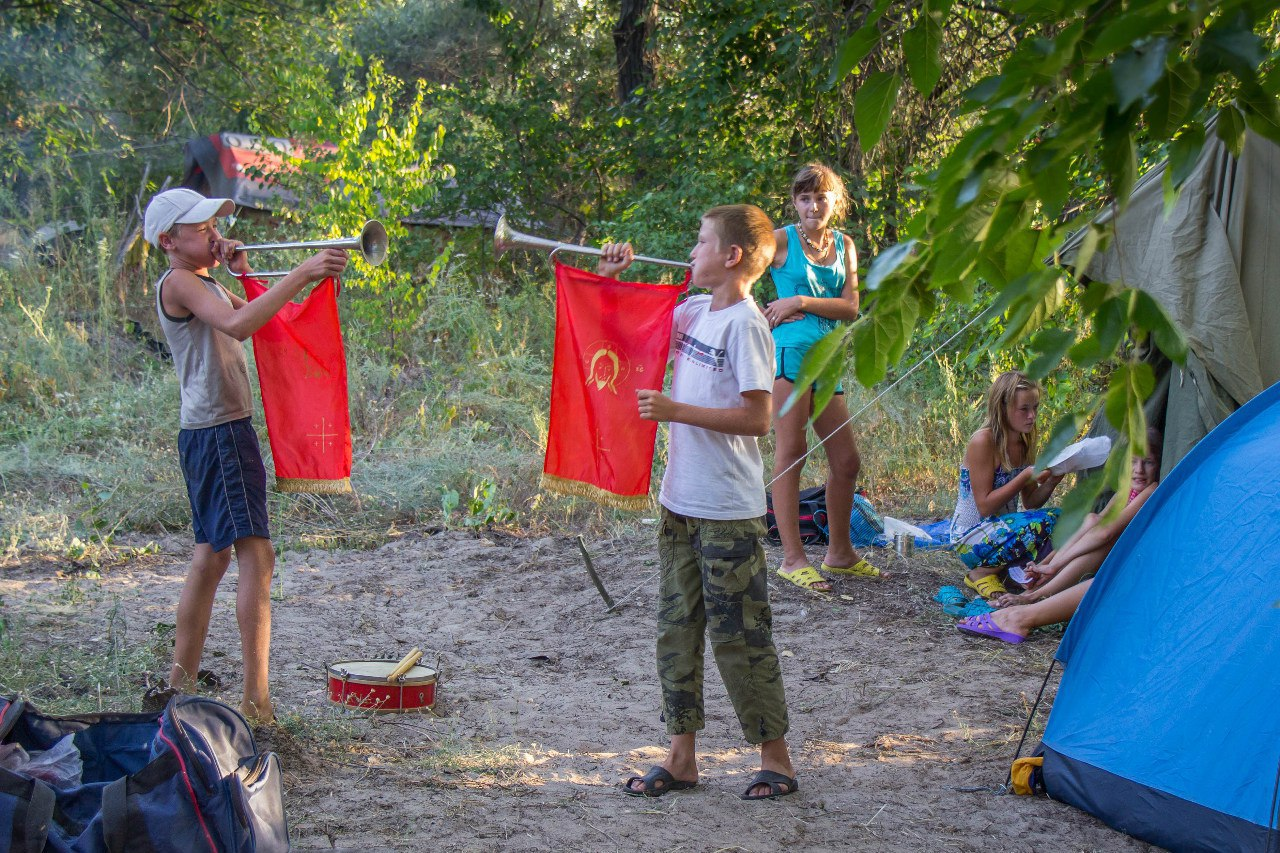 «Сьогодні, 11.01.2018 до Єдиного реєстру досудових розслідувань внесено відомості за ознаками кримінального правопорушення, передбаченого ч. 3 ст. 161 КК України (порушення рівноправності громадян залежно від їх расової, національної належності, релігійних переконань, інвалідності та за іншими ознаками) стосовно вчинення окремими представниками Запорізької Єпархії Української православної церкви Московського патріархату (УПЦ-МП), ГО «Союз православний «Радомир» та іншими невстановленими особами умисних дій, спрямованих на розпалювання національної, релігійної ворожнечі та ненависті, образу почуттів громадян у зв’язку з їхніми релігійними переконаннями, що спричинили тяжкі наслідки у вигляді виникнення сутичок та масових заворушень в Запорізькій області та інших регіонах України.
"Крім того, деякі представники указаних релігійних організацій останнім часом допускають висловлювання за єдність слов’янських православних народів під духовним наставництвом Російської православної церкви (РПЦ). Серед прихожан храмів розповсюджується інформація про необхідність об’єднання України з Росією та засуджується Європейський напрямок розвитку нашої держави, засуджується проведення антитерористичної операції, а також виправдовуються агресивні дії Російської Федерації по відношенню до України.» (матеріали сайту 061)
-	збільшення ступеня свого впливу та присутності, встановлення контролю над стратегічними інформаційними ресурсами, інформаційно-телекомунікаційною структурою і національними ЗМІ (у 2001 році в Києві відкрито російський медіа-центр; до 2014 року продавалися  російські газети, транслювалися російські канали; щодо американського, французького, турецького впливу існує мовний бар’єр);
-	нарощування присутності ЗМІ в інформаційній сфері об'єкта проникнення
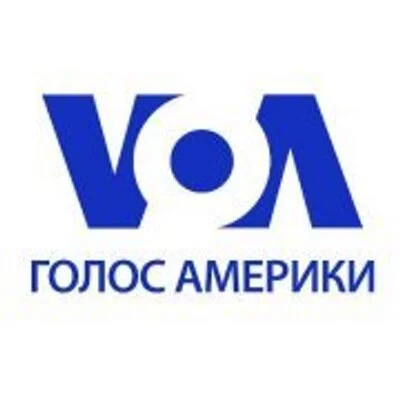 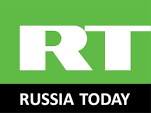 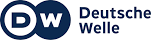 Інформаційна агресія
дії однієї зі сторін в інформаційній сфері, спрямовані на нанесення супротивнику конкретної, відчутної шкоди в окремих областях його діяльності шляхом обмеженого та локального за своїми масштабах застосування сили (російські новини з інформацією про вхід України в ЄС). Вороже ставлення до об’єкта інформаційної взаємодії. Інформаційна агресія може перерости в інформаційну війну
Ознаки інформації агресії:
1) інформаційні впливи носять локальний характер (агресія зачіпає інформаційний простір держави-жертви не цілком, а тільки його частину);

2) обмеження  часу (як правило, агресія припиняється після повного досягнення агресором усієї поставленої конкретної мети й рідко набуває затяжного характеру);

3)  інформація приносить матеріальні збитки
Інформаційна акція  -
одноразова акція інформаційно-психологічного та інформаційно-технічного  впливу, яка передбачає запланований вплив на свідомість та поведінку людей шляхом поширення упередженої, неповної чи недостовірної інформації з метою впливу на поведінку людей 
Проводиться:
в межах однієї країни;
країною інформаційним агресором
WikiLeaks (/wɪkɪˈliːks/, вікілікс, англ. wiki та leak — витік) — міжнародна організація, що займається витоками таємної інформації та її подальшою публікацією на своєму сайті. Джерела інформації завжди залишаються анонімними. Організацію було засновано в грудні 2006 зусиллями австралійця Джуліана Ассанжа.
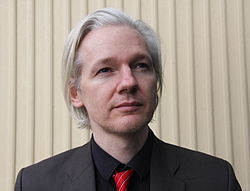 Помічниця Гілларі Клінтон Гума Абедін на зустрічі з пресою


Мать — Салеха Махмуд Абедин (Saleha Mahmood Abedin), уроженка Пакистана, отец — Сайед Зайнул Абедин (Syed Zainul Abedin), выходец из Индии. В 1978 году семья переехала в Джедду (Саудовская Аравия), где Сайед Абедин при поддержке президента университета короля Абдулазиза[en] и члена королевского совета Абдуллы Омара Нассефа[en] (в прессе появлялись обвинения в наличии у него связей с организацией братьев-мусульман) учредил аналитический центр Институт проблем мусульманских меньшинств[en] с задачей распространения сведений о положении мусульманских меньшинств в мире и стал первым редактором журнала Journal of Muslim Minority Affairs. В 1993 году Сайед Абедин умер, и его вдова Салеха Махмуд Абедин стала его преемницей в обеих должностях. Кроме того, она возглавила Международный исламский совет давата и помощи (International Islamic Council for Da’wah and Relief), который был запрещён в Израиле по подозрению в связях с Юсуфом Аль-Кардави[3].
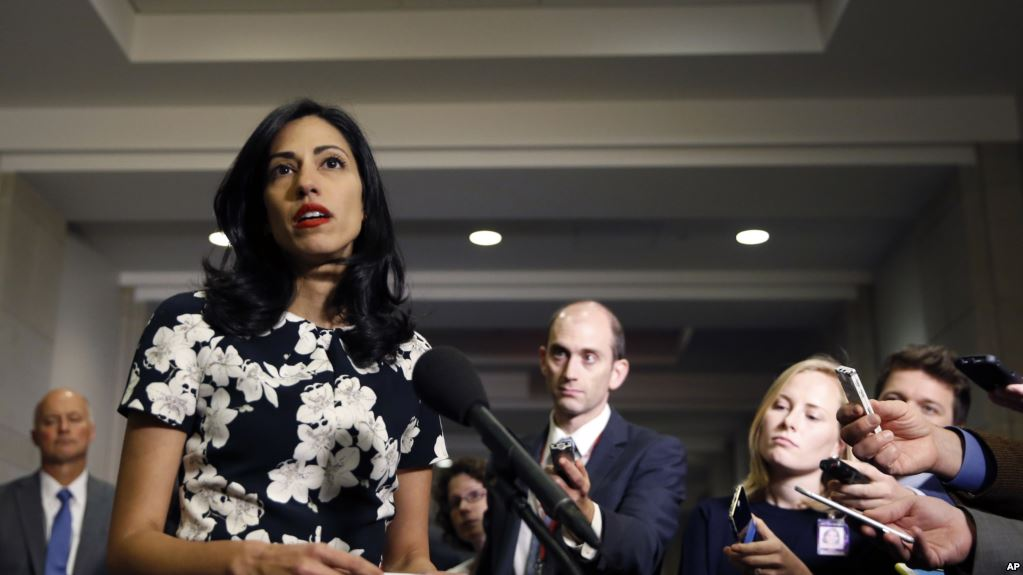 Едвард Джозеф Сноуден  -  американський програміст, системний адміністратор, колишній працівник ЦРУ та АНБ США. З червня 2013 року передає газетам The Guardian і The Washington Post інформацію про стеження Агентством національної безпеки США за інформаційними системами багатьох країн світу, що спричинило низку міжнародних скандалів. Сноуден був заочно звинувачений у шпигунстві і оголошений в міжнародний розшук.
З 1 серпня 2013 отримав 
політичний притулок в Росії
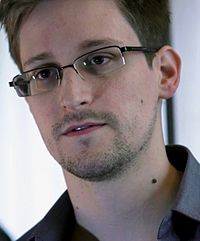 Інформаційна війна
– це дії, початі для досягнення інформаційної переваги шляхом завдання шкоди 
1)інформації, 
2)процесам, що базуються на інформації і інформаційних системах супротивника 
при одночасному захисті власної інформації, процесів, що базуються на інформації і інформаційних системах (Д.Прокоф’єв). Основні методи інформаційної війни - бокування або спотворення інформаційних потоків та процесів прийняття рішень супротивника.
Однозначного визначення інформаційної війни немає.
Всю історію людства можна розглядати через призму інформаційних воєн!
Інформаційні впливи з метою ураження супротивника існували завжди. У давні часи як перші інформаційні атаки використовувалися міфи. Наприклад, військо Чингісхана йшло услід за розповідями про їх неймовірну жорстокість. 
БАБА ЯГА – 
баба - ‘у тюркських народів 
почесна назва кожного старшого віком’;
 ага  – ‘старший брат, 
старший начальник’. 
(І.Огієнко).
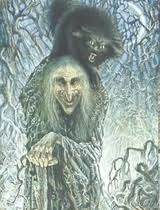 Плутанина в термінології виникла внаслідок перекладу документа американського аналітичного центру - корпорації «Ренд» MR-661-0SD «Strategic Information Warfare. А new face of War» (1996 p).
 Вперше з'явився термін — «стратегічна інформаційна війна (інформаційне протиборство)». Вона визначалася як війна з використанням державного глобального інформаційного простору й інфраструктури для проведення стратегічних військових операцій і зміцнення впливу на власний інформаційний ресурс. Різниця в перекладі слова «warfare», що може бути перекладене і як війна, і як боротьба, спричинила паралельне вживання понять «інформаційна війна» та «інформаційна боротьба (протиборство)».
За висновками аналітиків американської корпорації "Ренд" воно передбачає вирішення наступних завдань:
1) створення в країні противника атмосфери бездуховності, негативного ставлення до культурної спадщини;
2) маніпулювання суспільною свідомістю і політичною орієнтацією груп населення держави з метою створення політичної напруги і хаосу;
3)дестабілізація політичних відношень між партіями, об'єднаннями та рухами з метою провокації конфліктів, розпалення недовіри, підозрілості, загострення політичної боротьби, провокування репресій проти опозиції і навіть громадянської війни;
4) зниження рівня інформаційного забезпечення органів влади й управління, ініціація помилкових управлінських рішень;
5) дезінформування населення про роботу державних органів, підрив їх авторитета, дискредитація органів управління;
6) провокування соціальних, політичних, національних і релігійних зіткнень;
7)ініціювання страйків, масових заворушень та інших акцій економічного протесту;
8) ускладнення прийняття органами управління важливих рішень;
9) підрив міжнародного авторитету держави, її співробітництва з іншими країнами.
Маршалл Маклуен (1911-1980)
канадський філософ, філолог, літературний критик, дослідник впливу медіа 
як засобів комунікації 
на аудиторію.
«Галактика Ґутенберґа:
 Становлення людини друкованої книги» (1962), 
«Розуміння медіа: Зовнішні розширення людини» (1964), 
«Медіа -  повідомлення: перелік наслідків» (1967), 
«Війна і мир в глобальному селі» (1967), 
«Від кліше до архетипу» (1970),
 «Місто як навчальна аудиторія» (1977)
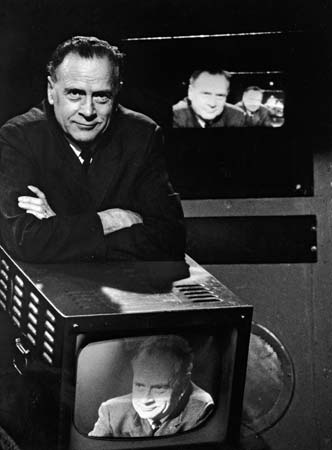 Тези М. Маклюена:
«Істинно тотальна війна - це війна за допомогою інформації»
Економічні зв'язки і відносини все більше  набувають форми обміну знаннями, а не обміну товарами. 
Засоби масової комунікації  є новими «природними ресурсами», що збільшують багатства суспільства.
 Тобто боротьба за капітал, простори збуту та інше відходять на другий план, а головним постає доступ до інформаційних ресурсів, знань, що призводить до того, що війни ведуться вже більше в інформаційному просторі та за допомогою інформаційних видів озброєнь.
Інформаційна війна -
найвищий ступінь інформаційного протиборства, спрямований на розв'язання 
суспільно-політичних, ідеологічних, а також національних, територіальних та інших конфліктів між державами, народами, націями, класами й соціальними групами 
шляхом широкомасштабної реалізації засобів і методів інформаційного насильства (інформаційної зброї).
Мета - зломити волю супротивника й підкорити своїй волі іншу державу чи групу держав не скільки летальним (фізичним убивством людей), скільки нелетальним шляхом, що досягається за рахунок інформаційного впливу й морально-психологічного “придушення” волі населення та політичного керівництва.
Інститут національно-стратегічних досліджень США та деякі західні експерти і вчені виокремлюють сім складових інформаційних воєн:
1. Стратегія й тактика нейтралізації органів управління противника (командна війна). 
2. Розвідувальна війна. 
3. Електронна війна. 
4. Психологічна війна. 
5. Комп’ютерна війна. 
6. ІВ у економічній сфері. 
7. Інформаційний тероризм. 
Основними компонентами ІВ у військовій сфері прийнято вважати: розвідку; контррозвідку (насамперед, протидію розвідці противника, включаючи маскування та дезінформацію); радіоелектронну боротьбу; автоматизоване управління військами і зброєю;  з’ясування державної належності військових об’єктів, їх ідентифікацію;  навігаційне забезпечення своїх військ (сил) і засобів; морально-психологічне забезпечення дій власних військ (сил), психологічну боротьбу (придушення) противника.
Інформаційні  війни  ведуться у двох  площинах:
гуманітарній (інформаційно-психологічна війна);
 технічній (інформаційно-технічна війна).
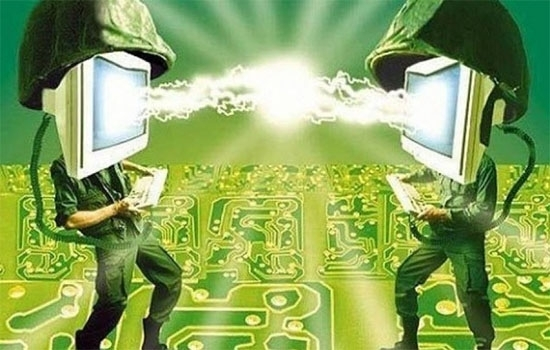 Гуманітарна площина:
деструктивний  вплив на населення (цивільних та військових) семантично  визначеної інформації. Таку інформаційну війну називають інформаційно-психологічною. 
В інформаційних війнах такого типу мова йде про нав’язування моделі світу (картини світ, світогляду) для прогнозування бажаного типу поведінки.
Класичним прикладом є війна в Перській затоці.
Формування потрібної громадської думки.
Дезінформація збройних сил Іраку стосовно плану бойових дій, підрив довіри до президента Іраку Саддама Хусейна, допомога опозиції . 
Переконання світової спільноти основне завдання було покладене на ЗМІ. 
Використовували ресурси політичних, релігійних організацій. 
Листівки переконували до дезертирства. В полон здавалися тисячами - близько 84000 військових. Опитування підтвердили, що у 70% причиною стали листівки. Розкидали динари з негативною інформацією про Хусейна. Розкладали радіоприймачі з фіксованою частотою.
​Поважний британський часопис The Times публікує матеріал «Операція Троя: російський план поширення хаосу в Україні». Автор статті – Том Парфітт повідомляє про таємний план «Троя», який у листопаді 2014 надіслав до Кремля колишній депутат російської Думи від путінської партії «Єдина Росія» Олексій Муратов, якого згодом призначили представником Путіна у донецьких сепаратистів. У плані були чітко зазначені імена ватажків проросійських заворушень, а шпигуни вже діяли на місці подій. Йшлося про стратегію підготовки населення Запорізької області до проросійського заколоту у регіоні, або як подавав це Муратов – «визволення від фашистських окупантів». Цей план, як наголошує автор, був частиною ширшого плану Кремля з дестабілізації України. Все це увійшло до доповіді, з якою ознайомився кореспондент британського часопису. Доповідь ґрунтується на витоках інформації з листів електронної пошти радника Володимира Путіна – Владислава Суркова, якого ще звуть «путінським Распутіним (https://www.radiosvoboda.org/a/29140013.html).
Технічна площина:
цілеспрямована дія для досягнення військової переваги шляхом нанесення шкоди інформації, інформаційним процесам, інформаційним системам супротивника при одночасному захисті власної інформації, інформаційним процесам та інформаційним системам.
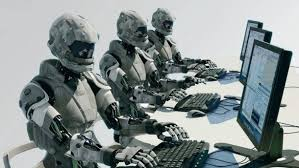 Кібервійна
Спрямована передусім на дестабілізацію комп'ютерних систем і доступу до інтернету державних установ, фінансових та ділових центрів і створення безладу та хаосу в житті країн, які покладаються на інтернет у повсякденному житті. Міждержавні стосунки і політичне протистояння часто знаходить продовження в інтернеті у вигляді кібервійни: вандалізмі, пропаганді, шпигунстві, та безпосередніх атаках на комп'ютерні системи та сервери.
Інформаційна безпека
– стан захищеності 
особи, 
суспільства,
держави,
при якому досягається інформаційний розвиток (технічний, інтелектуальний,соціально-політичний, морально-етичний), за якого сторонні інформаційні впливи не завдають їм суттєвої шкоди.
До  головних  чинників,  що  впливають на стан морально-ідеологічної стабільності та безпеки в Україні, належать  :
відсутність цілісної системи інформаційно-аналітичного забезпечення органів державної влади й управління;
руйнування інтелектуального потенціалу, неготовність наявної системи освіти до підтримання процесів випереджувального розвитку держави;
повільність процесів усвідомлення прошарком колишньої радянської
партійно-господарчої номенклатури, наукової й творчої інтелігенції, паростками нової буржуазії свого місця в суспільстві та формування власне української еліти, що призводить до неможливості сформувати керівними колами зрозумілої й привабливої для суспільства національної ідеї;
низький загальний рівень розвитку інформаційної інфраструктури, що
не виключає ймовірність експансії іноземних компаній на ринку інформаційних послуг; руйнування національного інформаційного простору та виникнення можливості його використання в антидержавних інтересах; недостатній професійний, інтелектуальний і творчий рівень вітчизняних виробників інформаційного продукту та послуг, їхня неконкурентоспроможність  на світовому інформаційному ринку;
 інформаційна експансія провідних іноземних держав, розроблення й використання ними, міжнародними чи вітчизняними злочинними організаціями
різних сучасних способів безпосереднього підриву;